NCOK 20 JAN 2023
BEMESTINGSSTRATEGIE 2023
BENUT PLAASTINGSRUIMTE VOOR ORGANISCHE MEST MAXIMAAL VOLGENS 4J
PAS BIOLOGISCHE STIKSTOFFIXATIE EN GROENBEMESTING TOE WAAR MOGELIJK
BIJBEMESTING MET SNELWERKENDE BIOBASED FERTILIZERS VOLGENS 4J 
VOOR de PRECISIEBEMESTERS :  ZIE TOEGIFT
WIE NOG KORRELS HEEFT, LAAT DE STROOIER MET DAT MATERIAAL TESTEN
GERINGE BESCHIKBAARHEID KAS : VANDAAR DIT WEBINAR
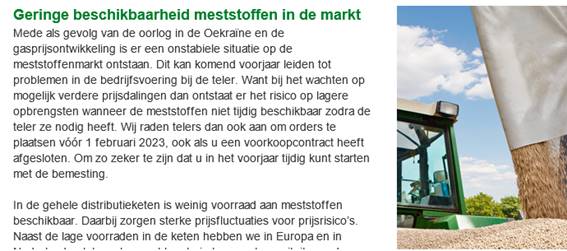 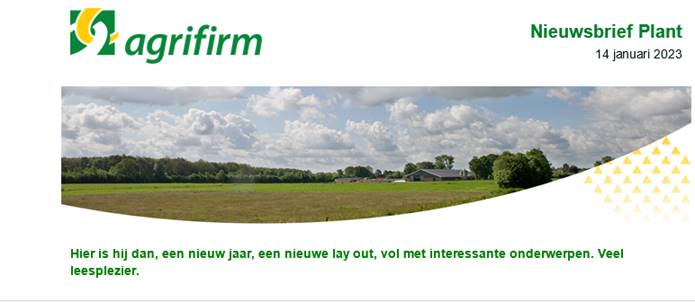 KAS IS EEN PRECURSOR VOOR EXPLOSIEVEN
NCOK 20 JAN 2023
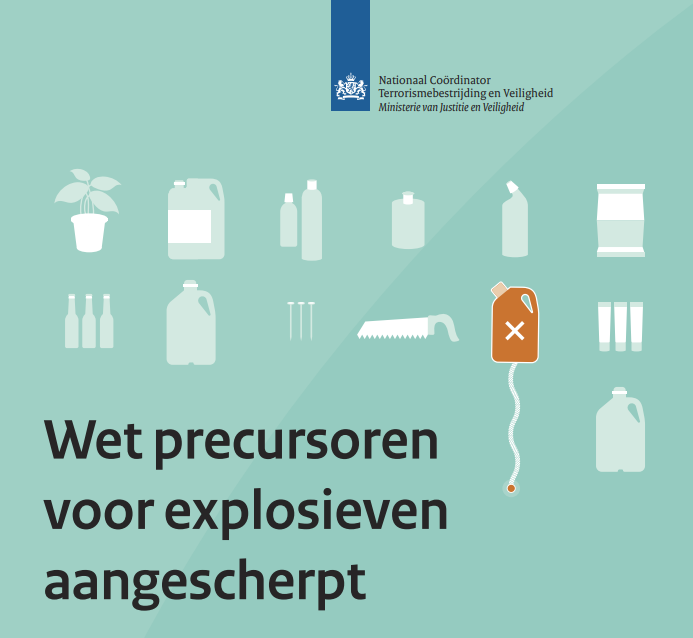 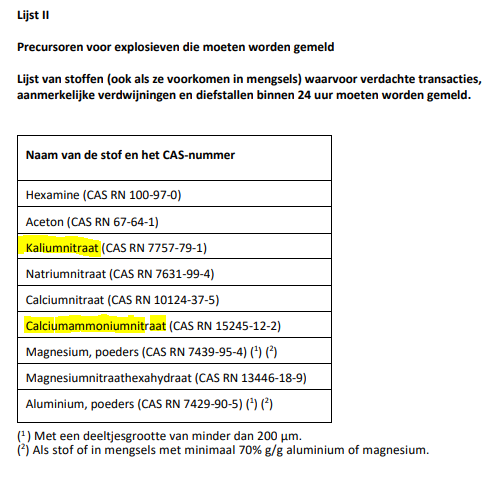 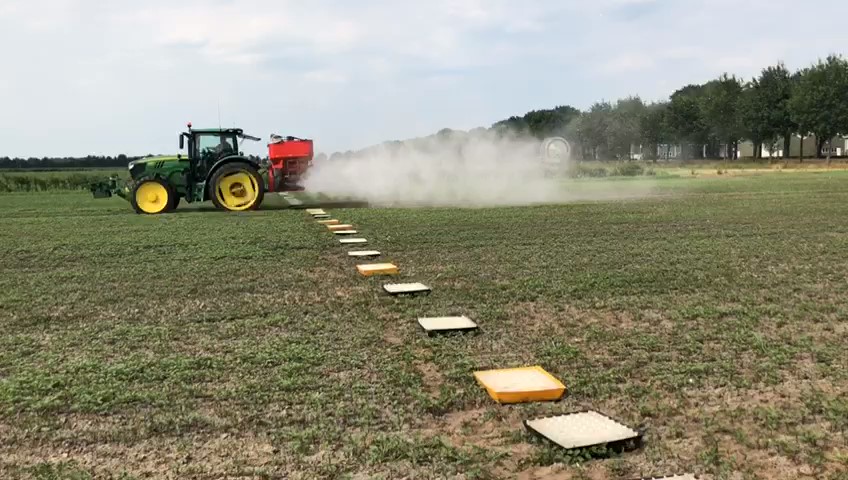 STOF
ZACHTE KUNSTMEST   UREUM
UITBLOEI BIJ   T> 30 GRADEN
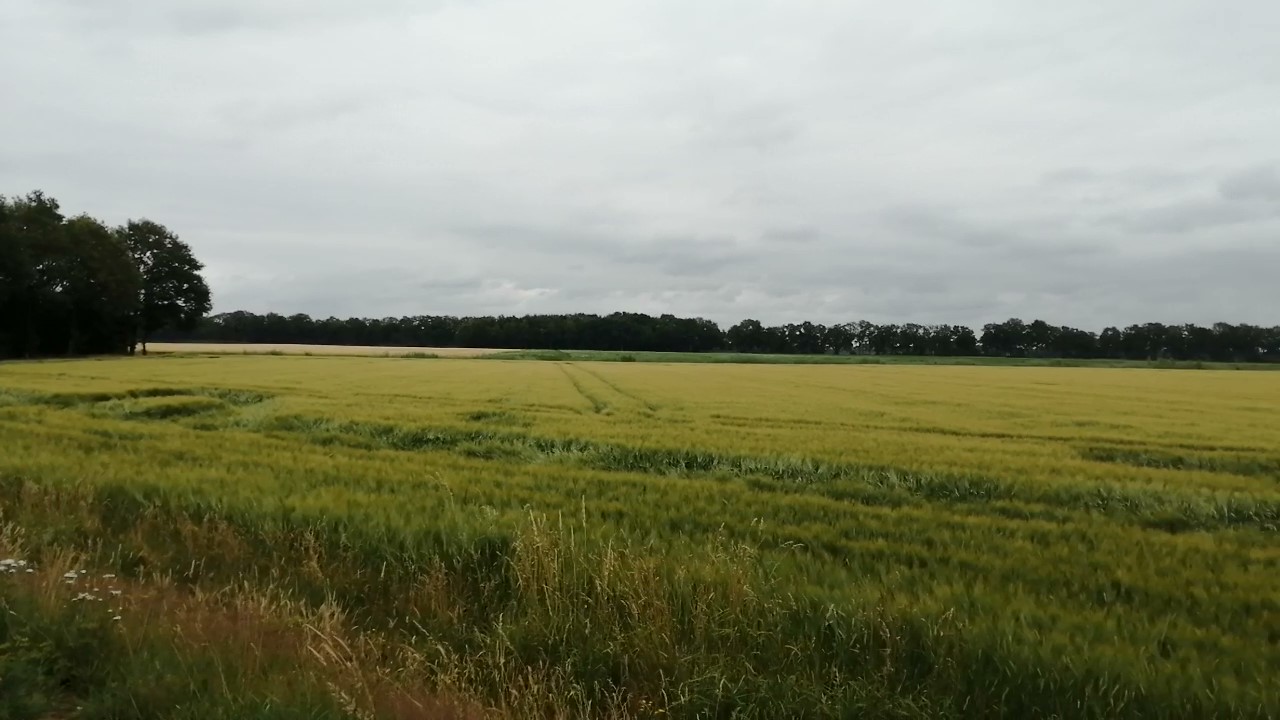 STROOIBANEN IN GERST 2022
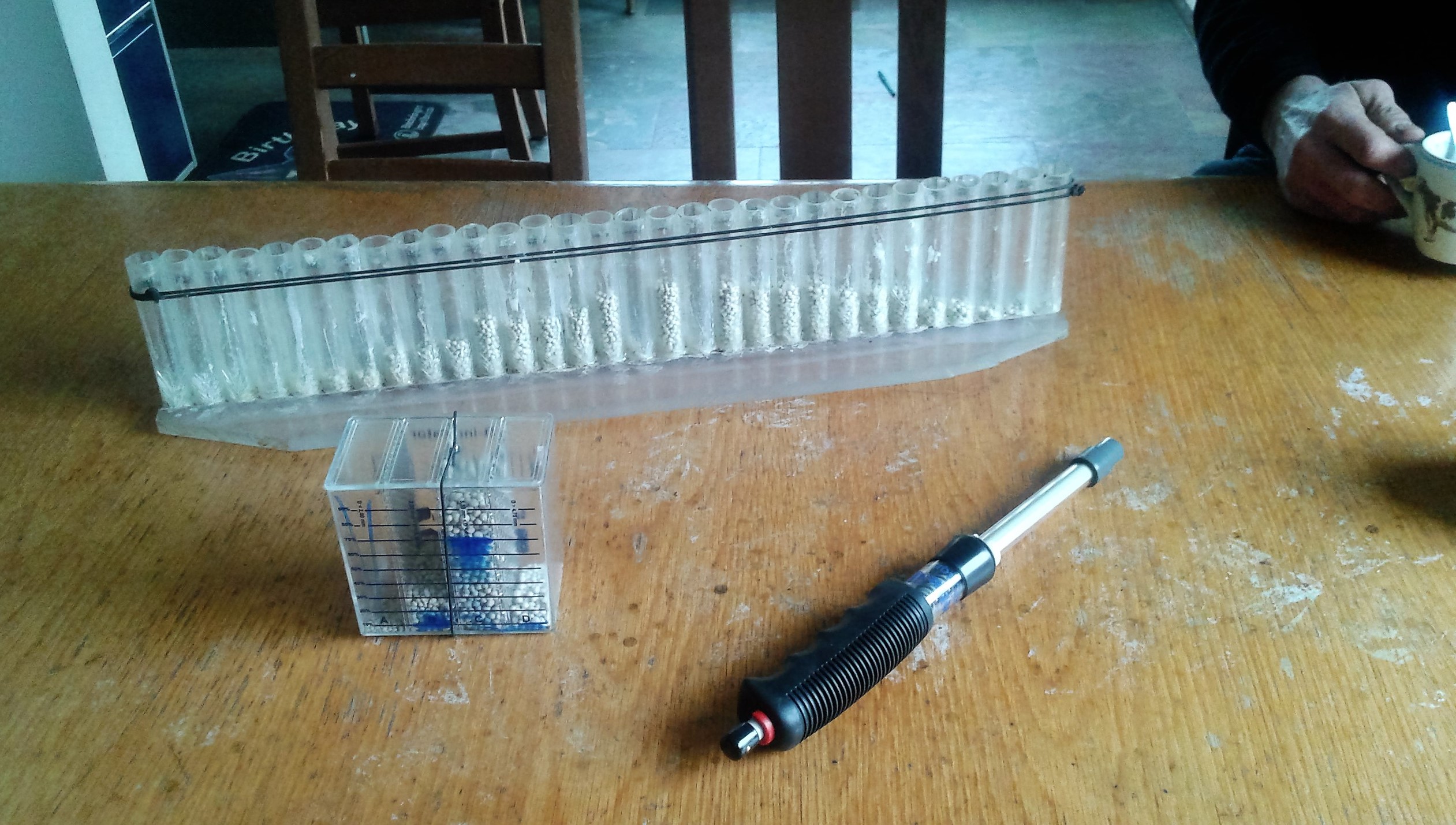 AAN DE KEUKENTAFELSTROOIBEELD
ZEEFRANGEMETER
HARDHEIDSMETER
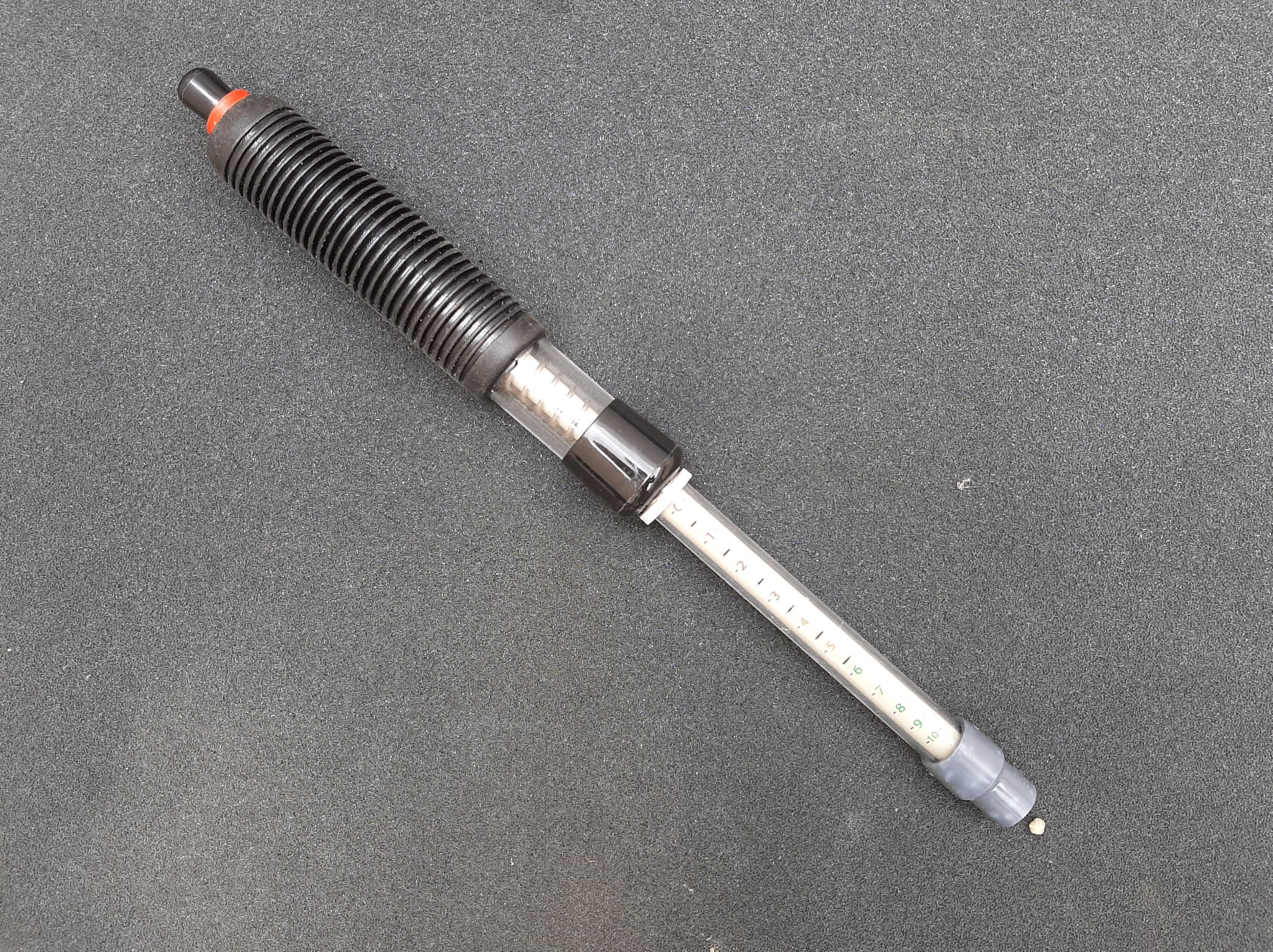 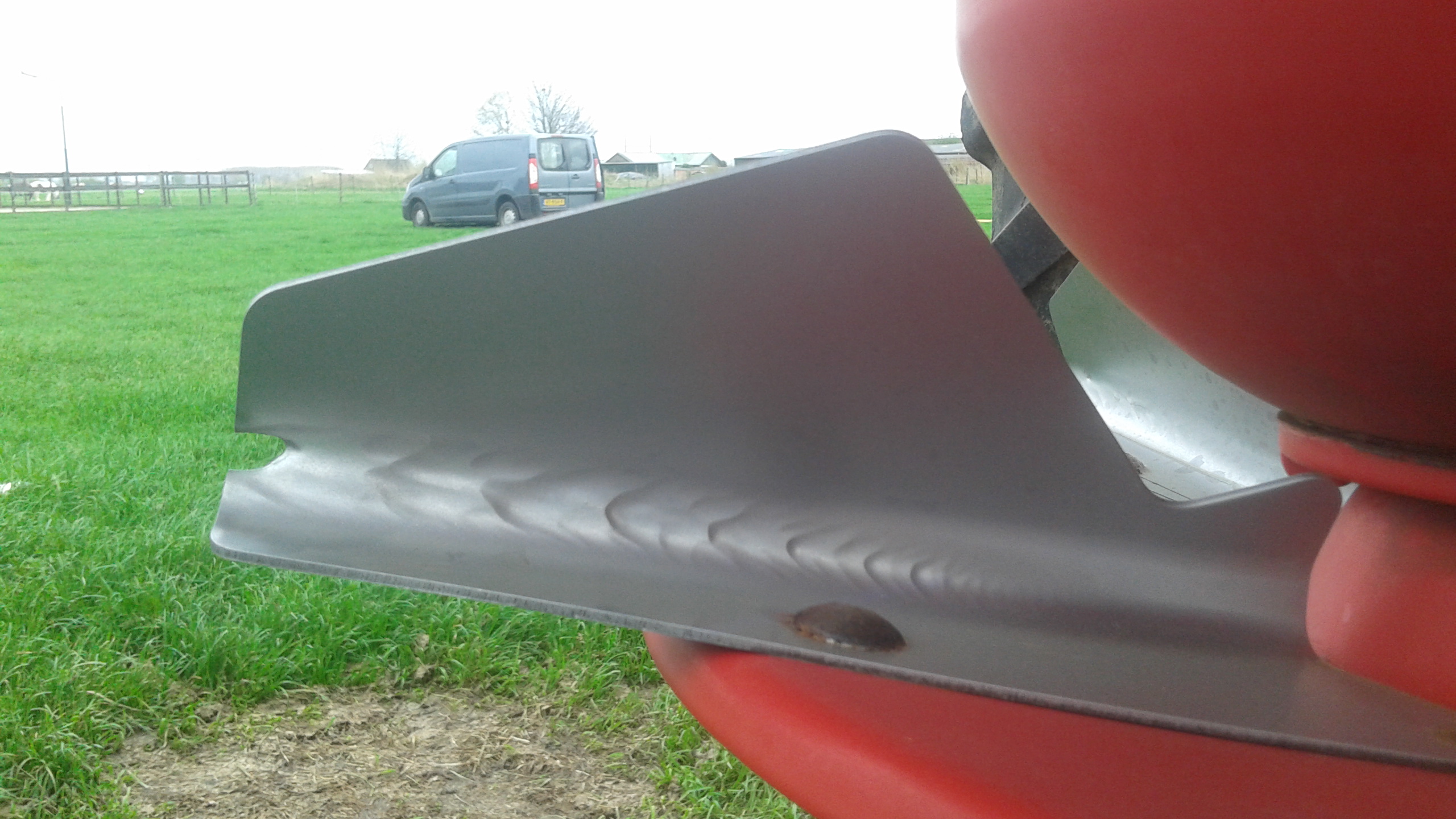 13 JAN 2023
DANK VOOR UW AANDACHT
www.bs23.nl